История переводов Библии
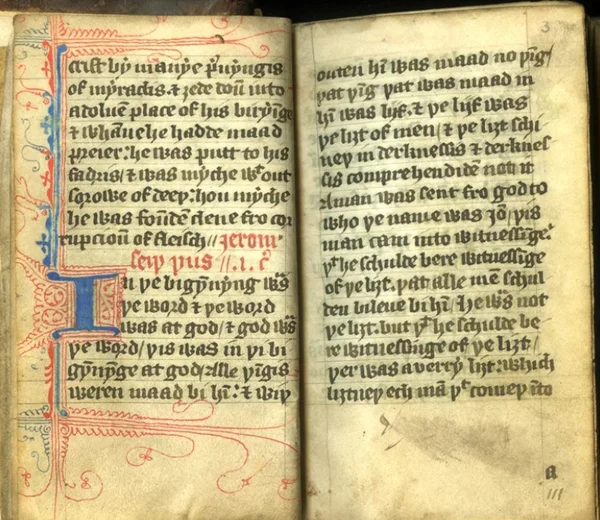 Как дошла до нас библия?
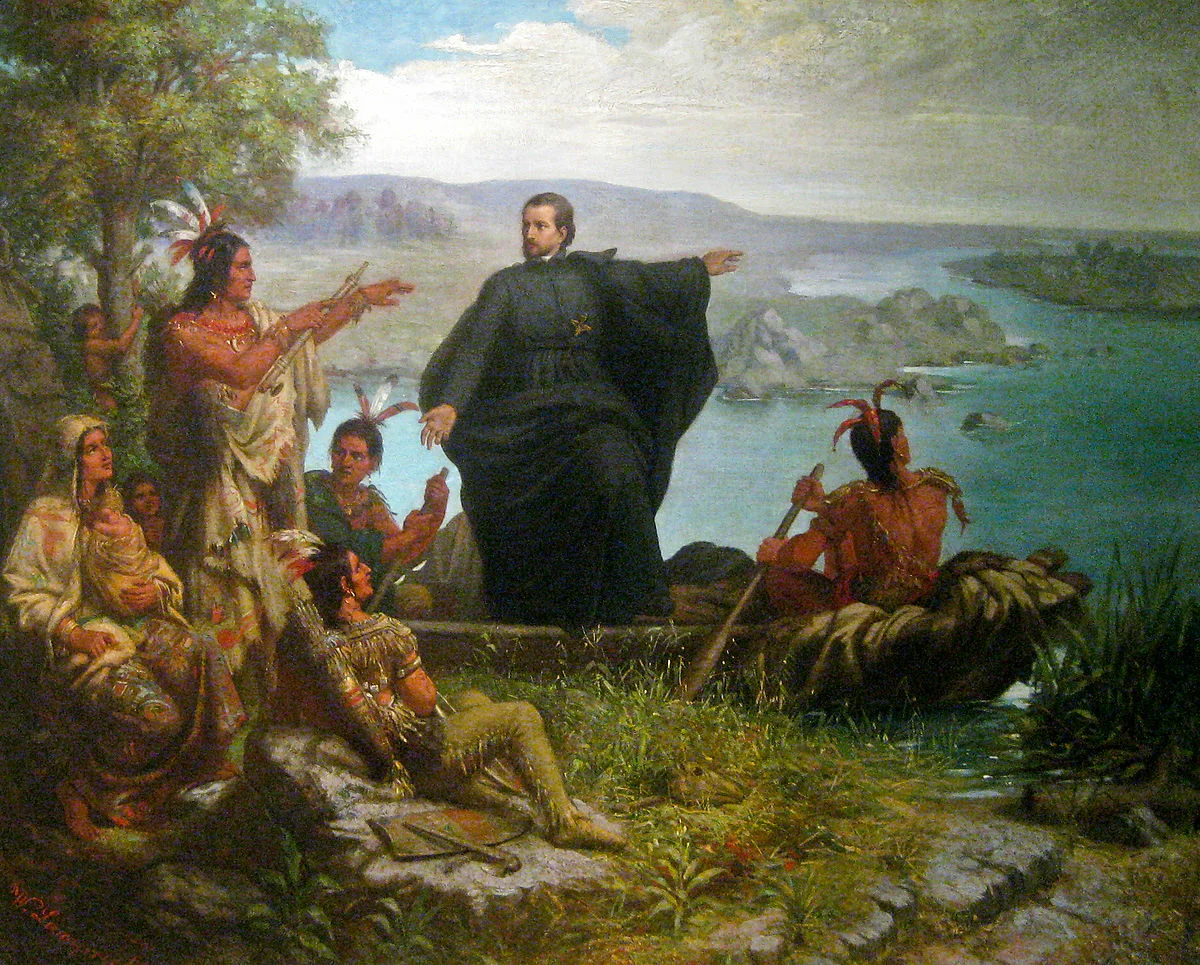 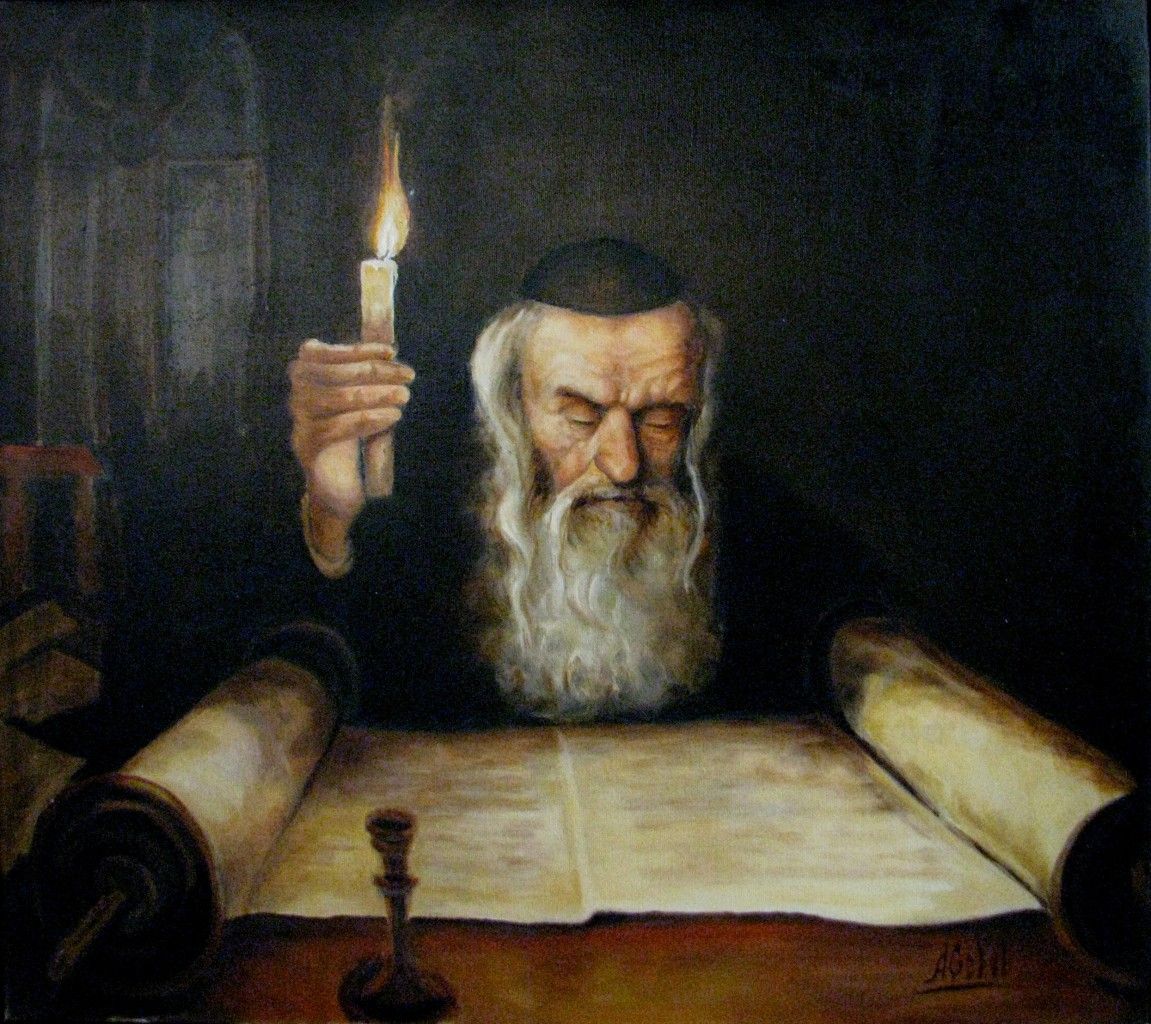 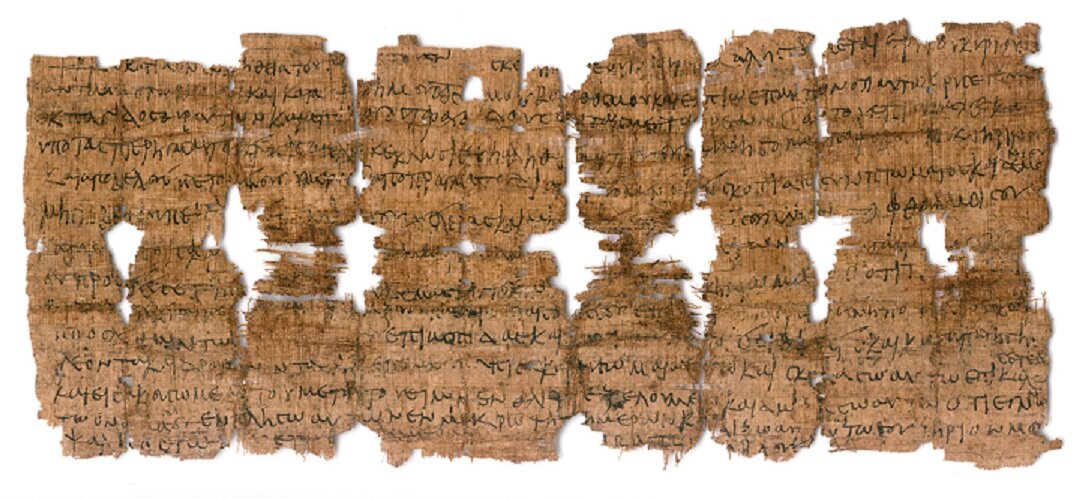 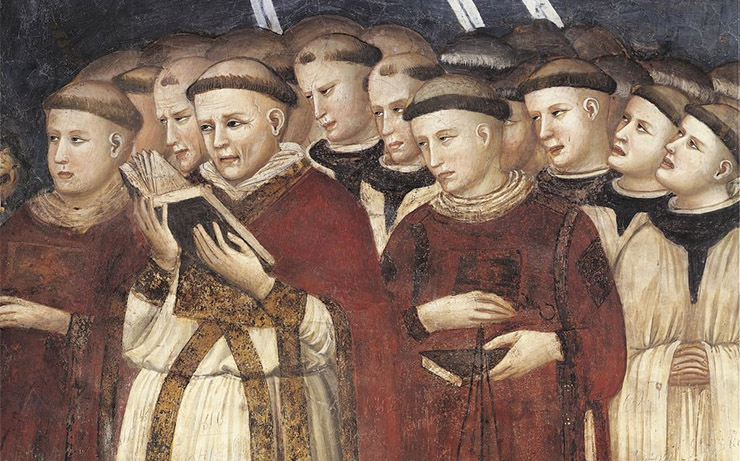 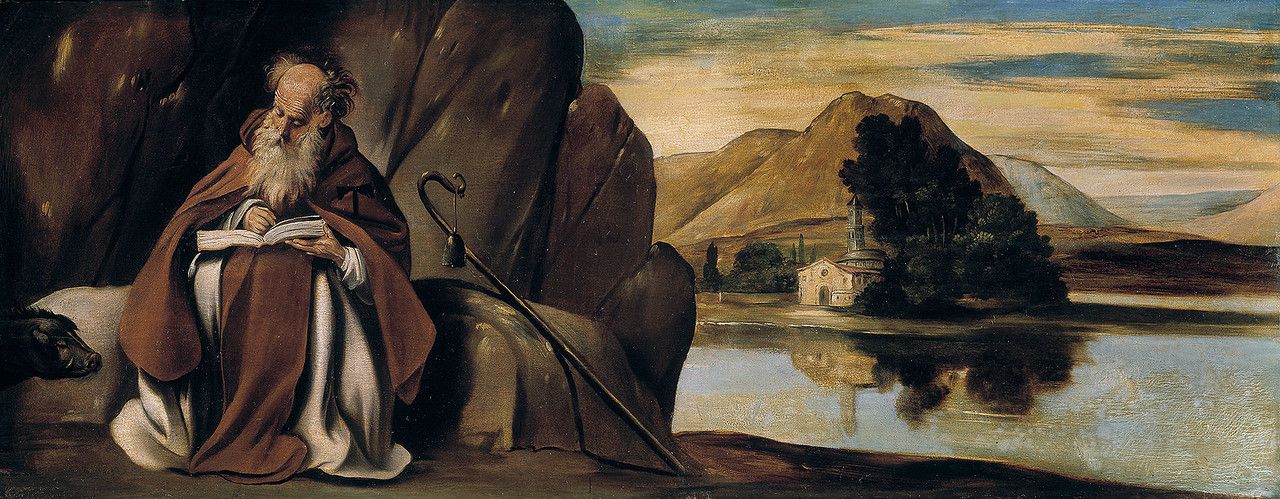 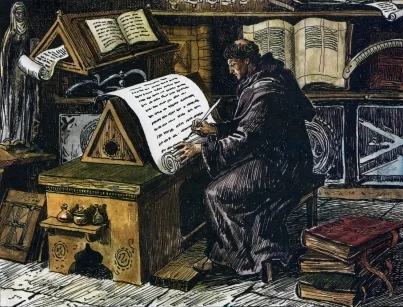 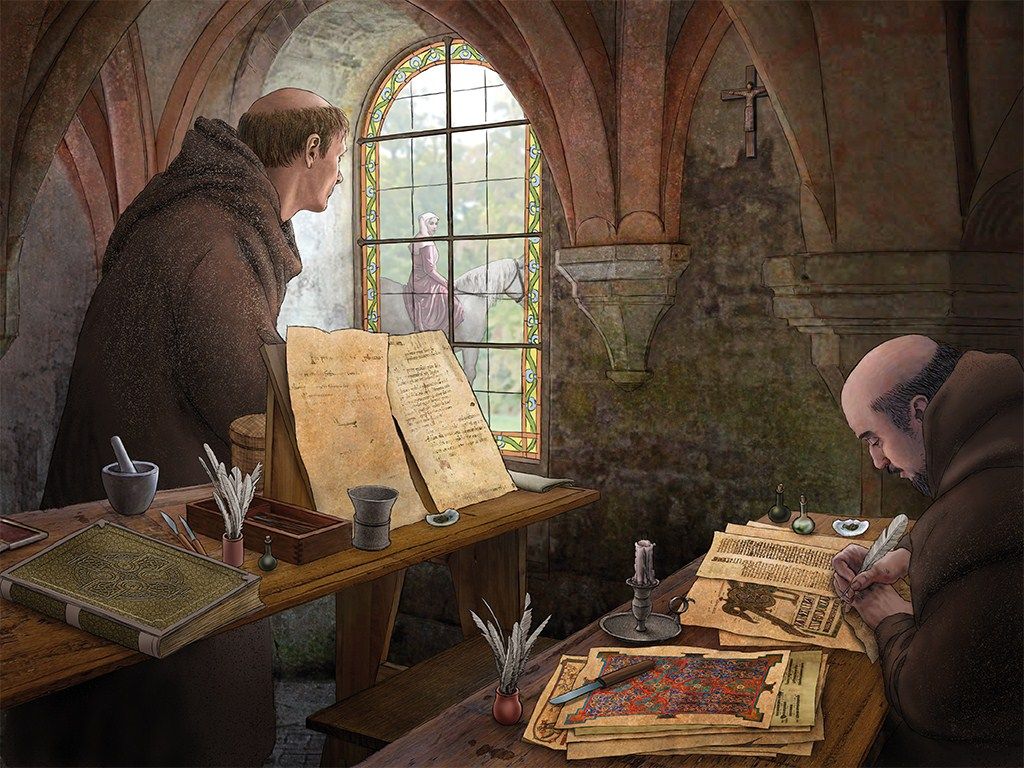 Переводы библии
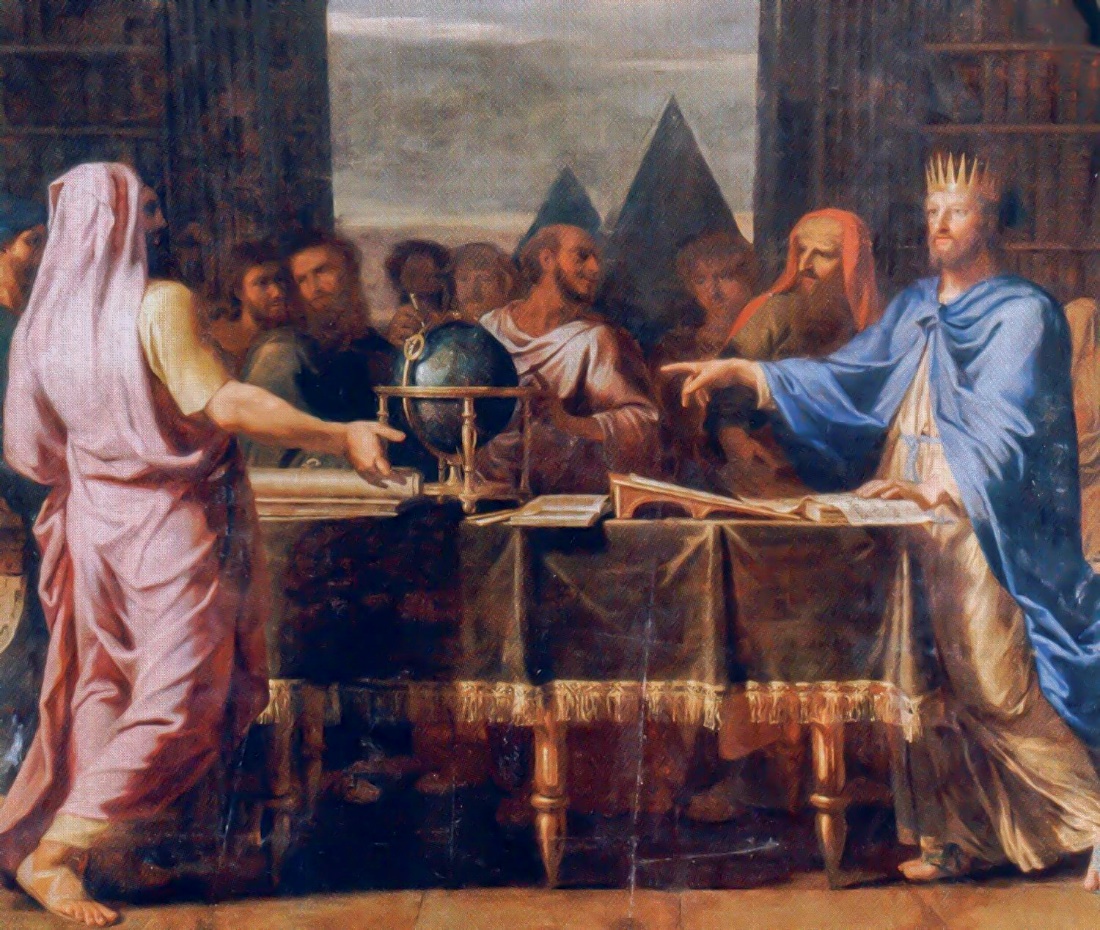 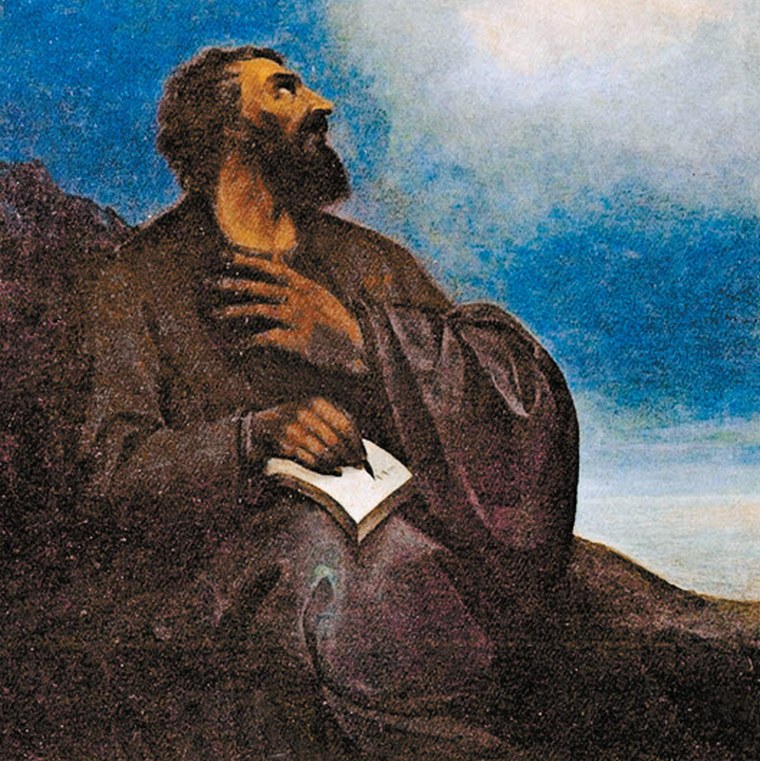 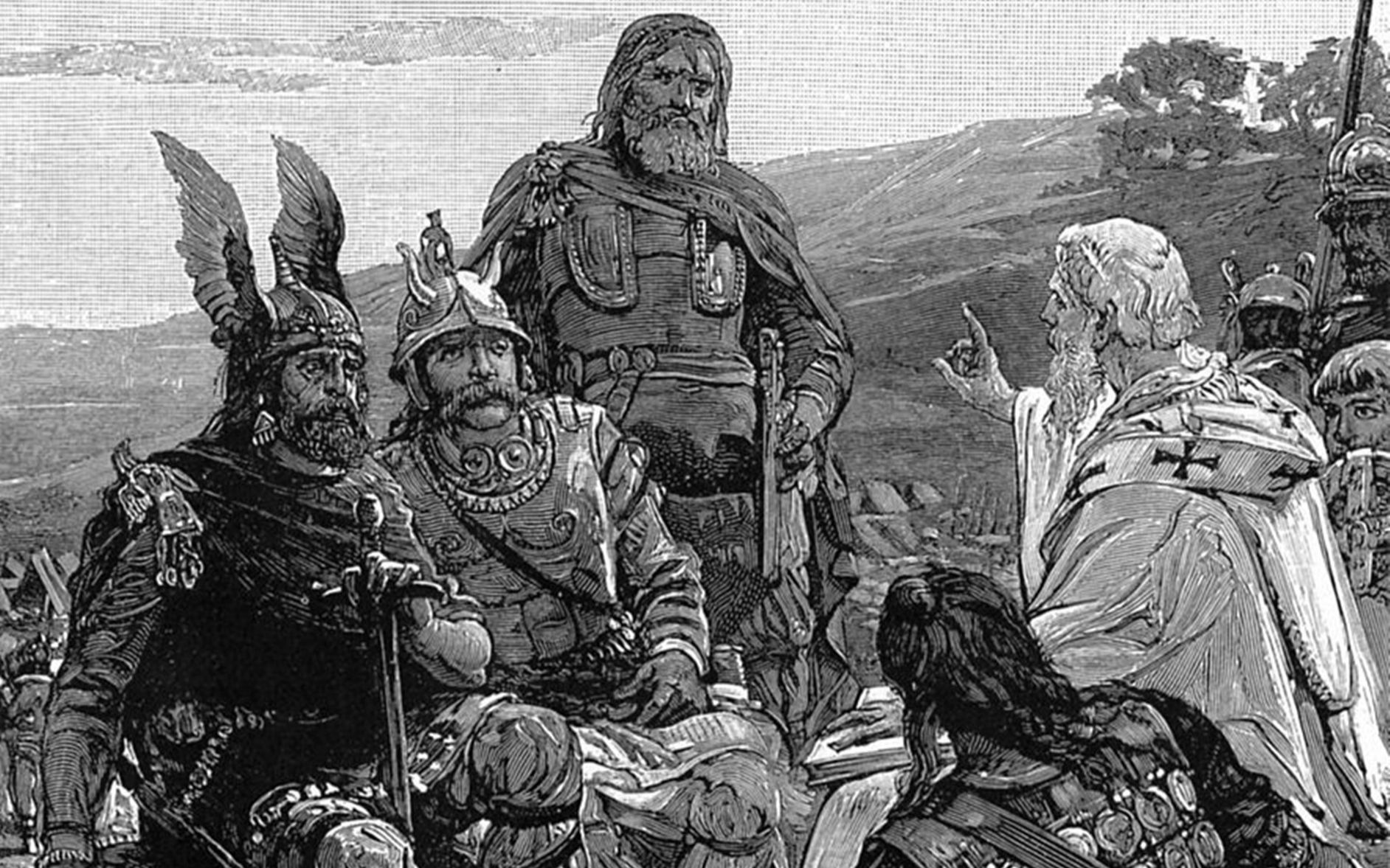 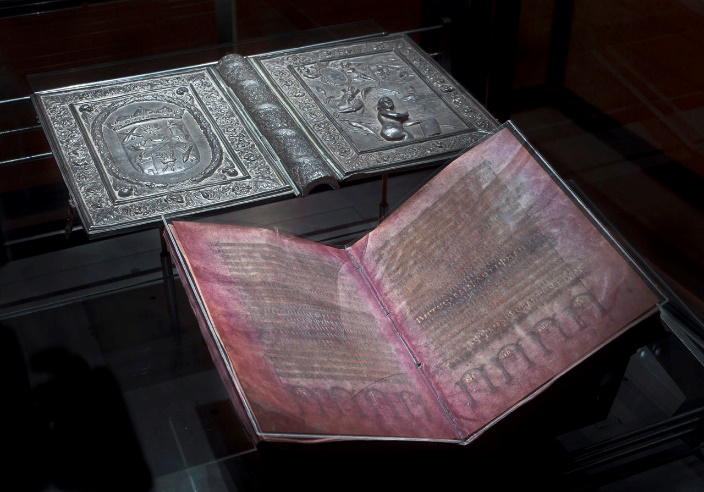 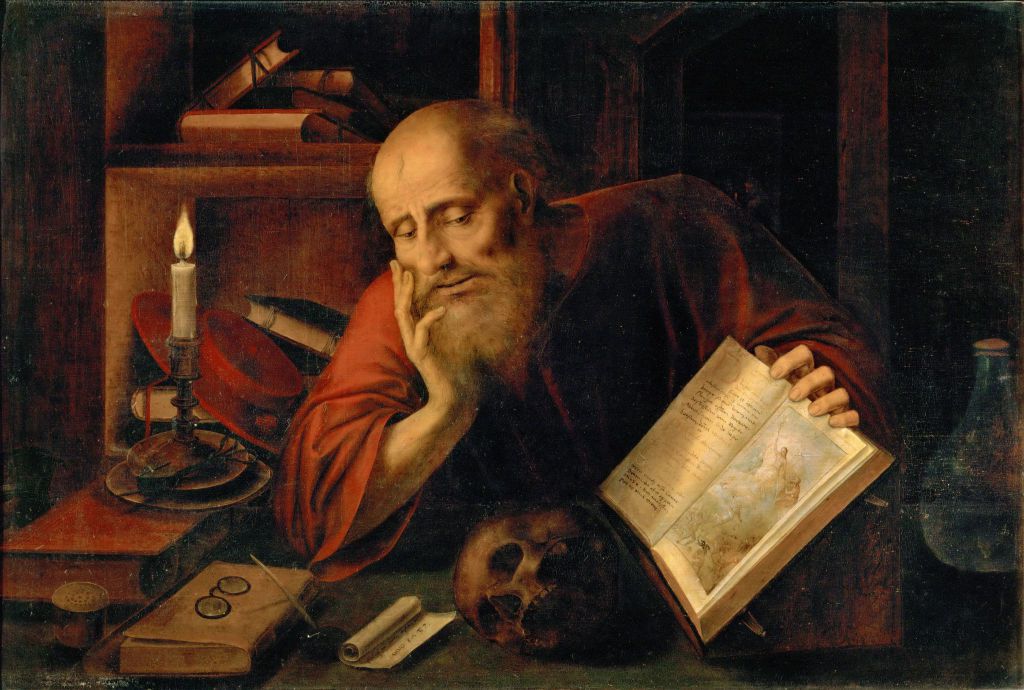 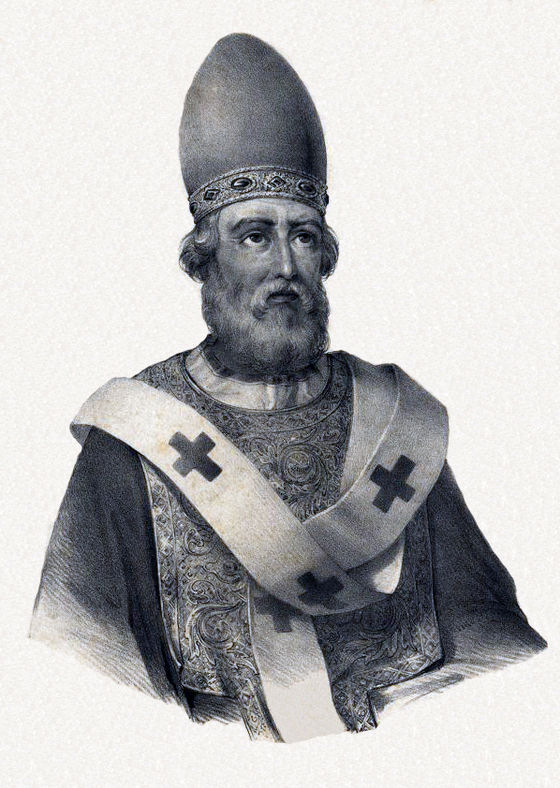 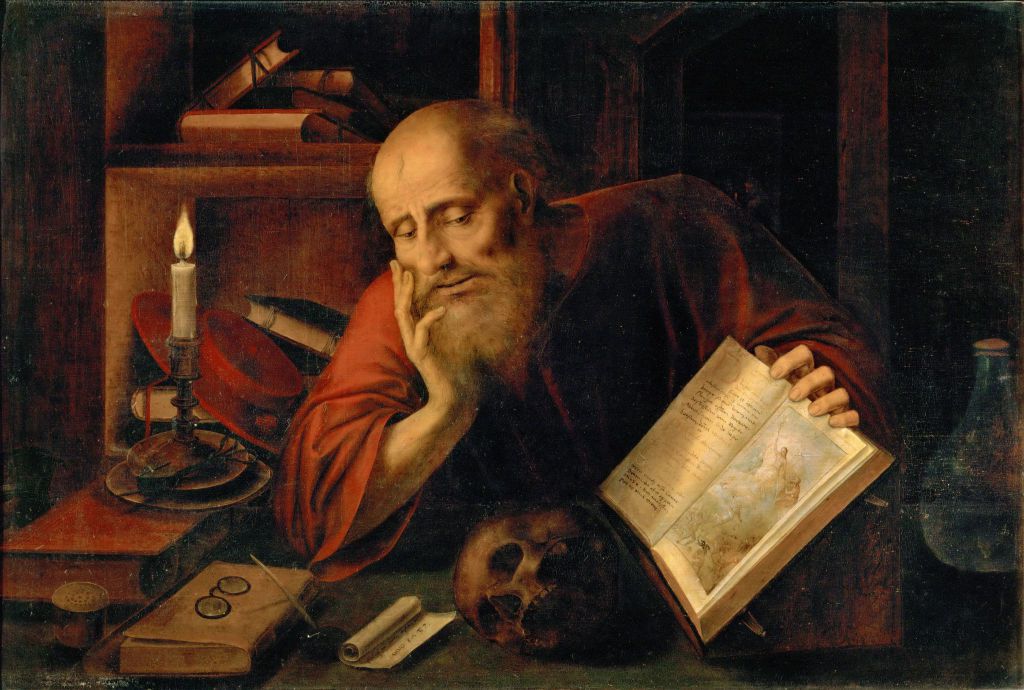 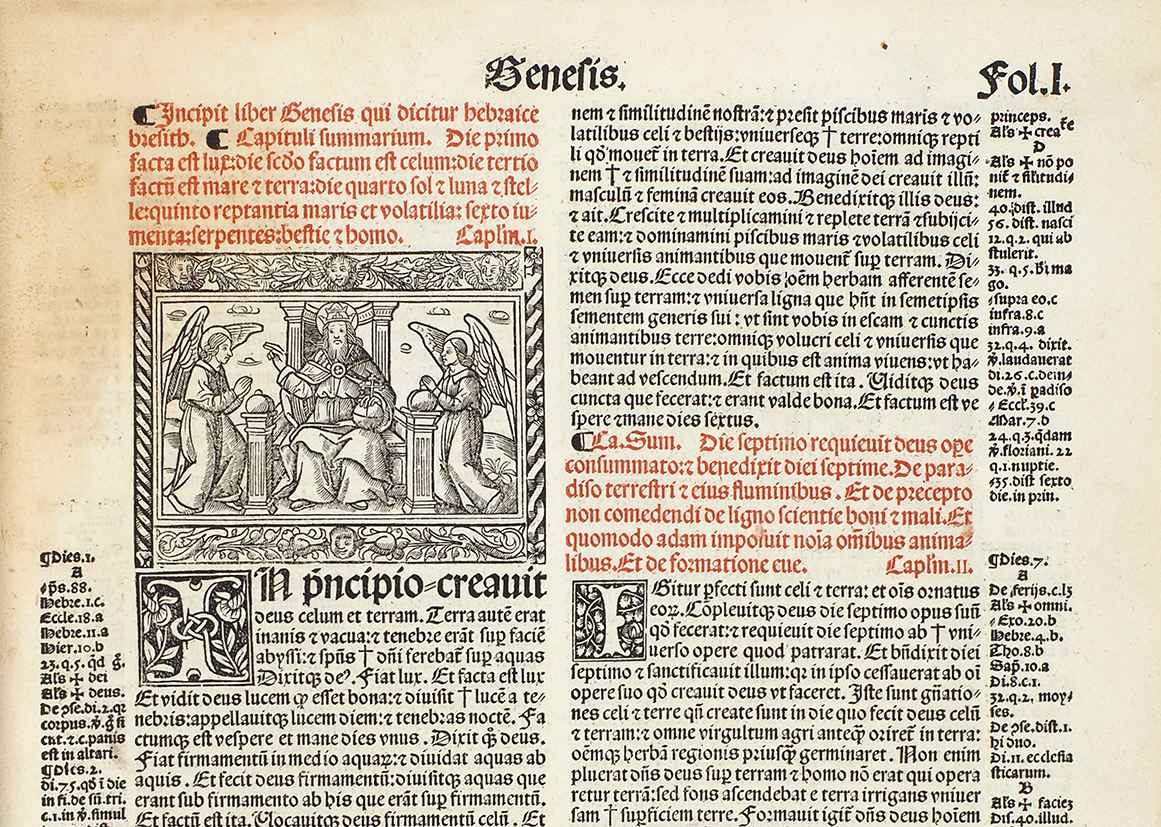 Библия для народа
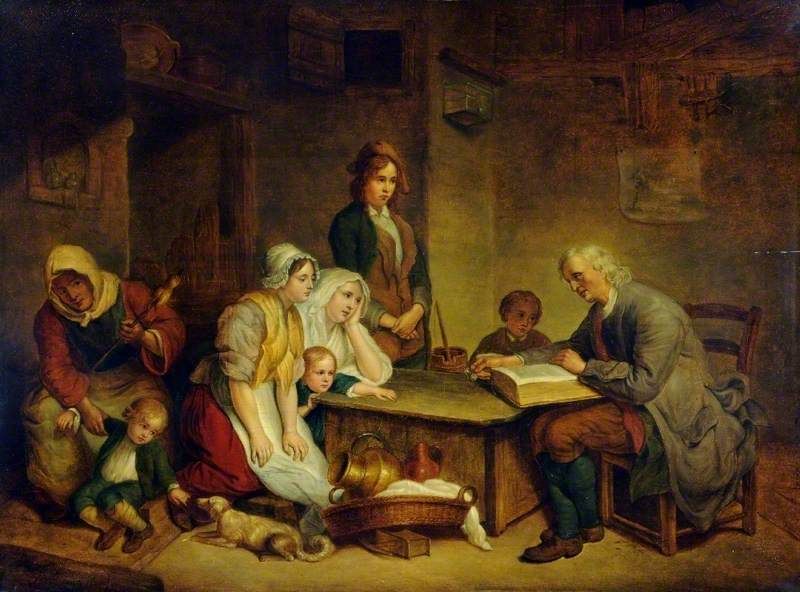 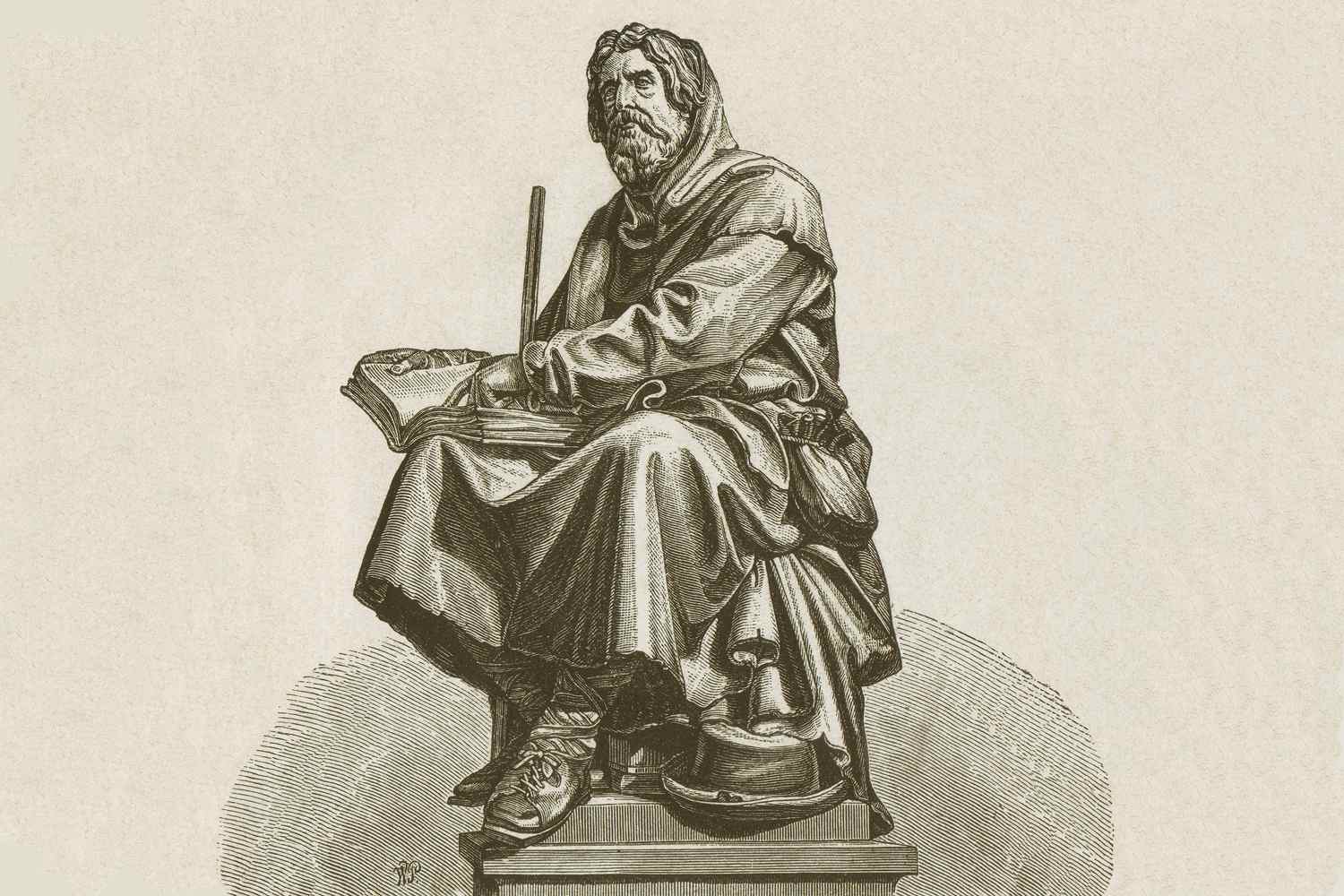 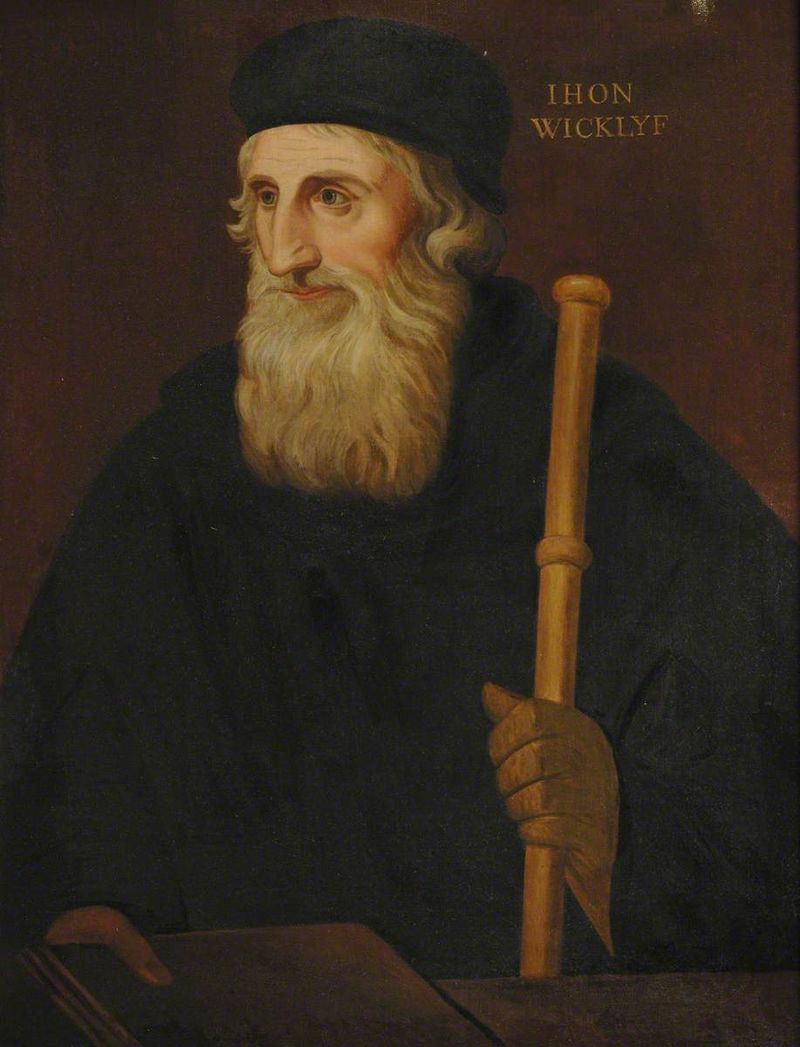 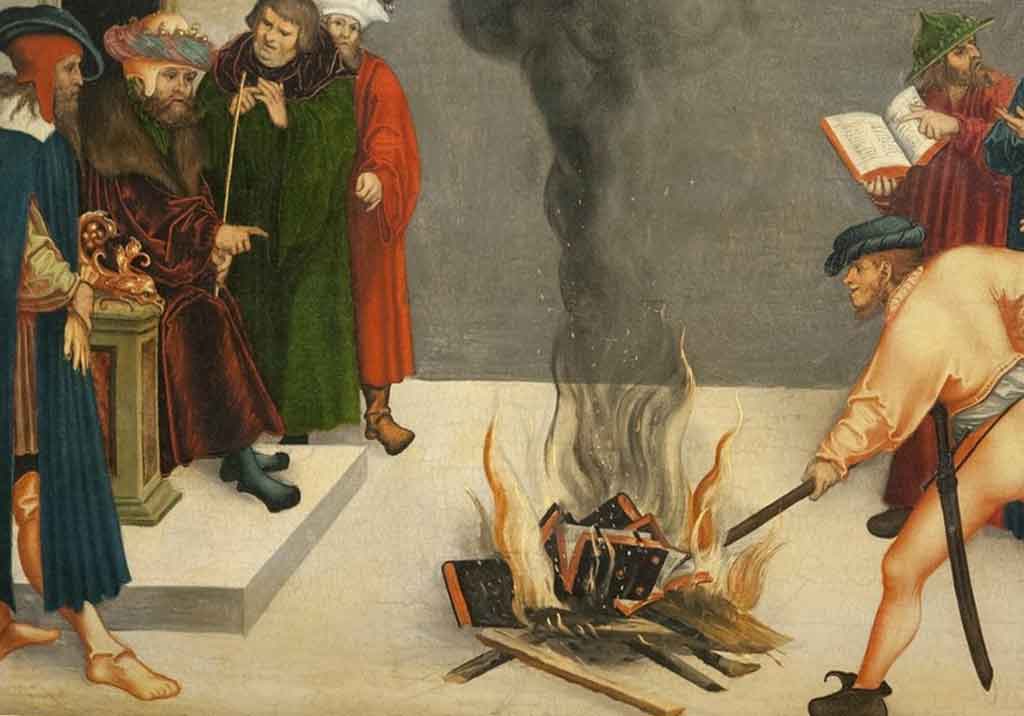 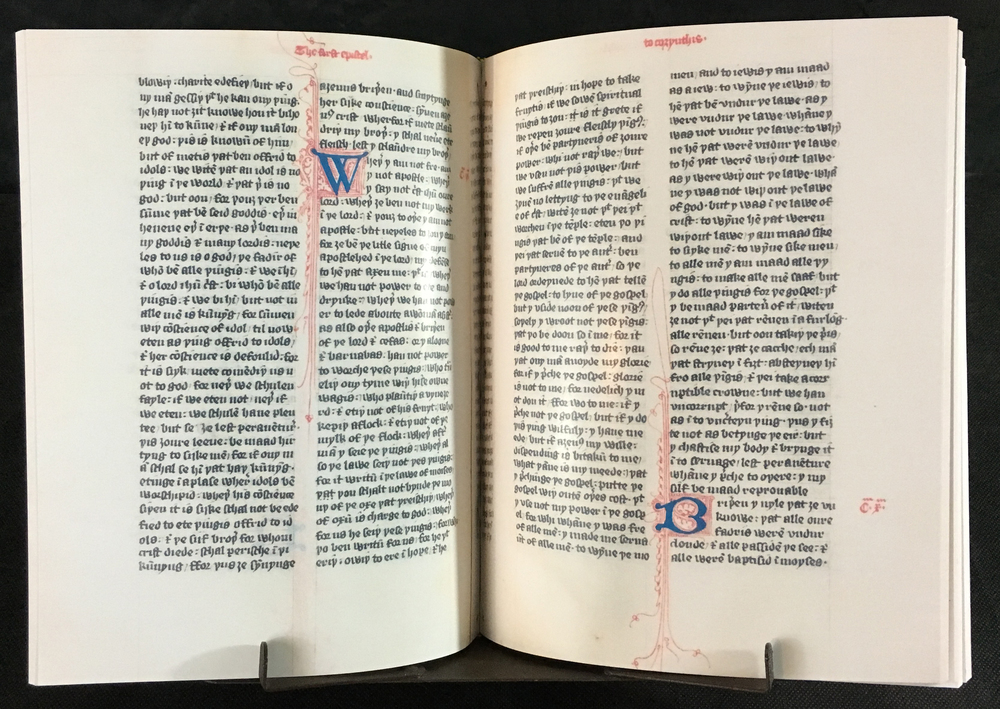 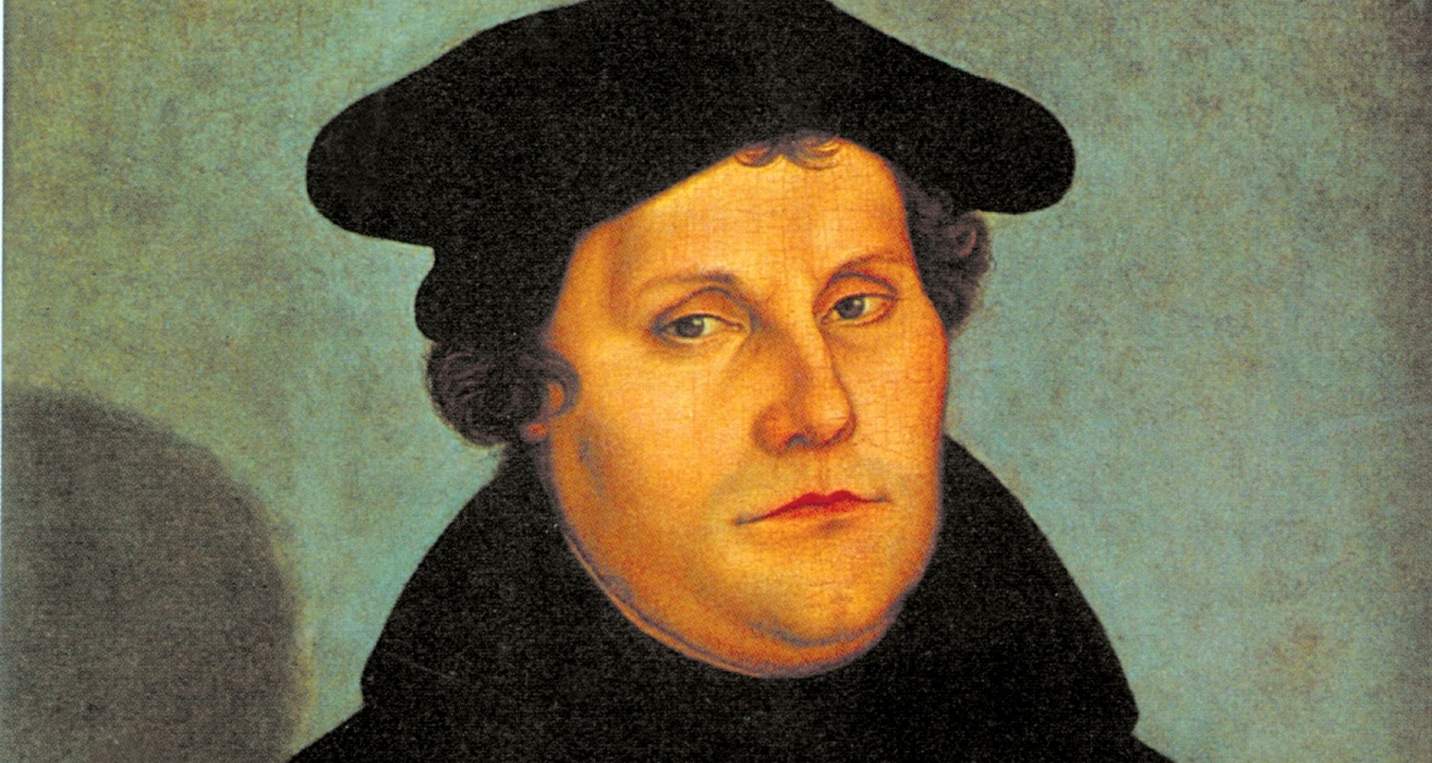 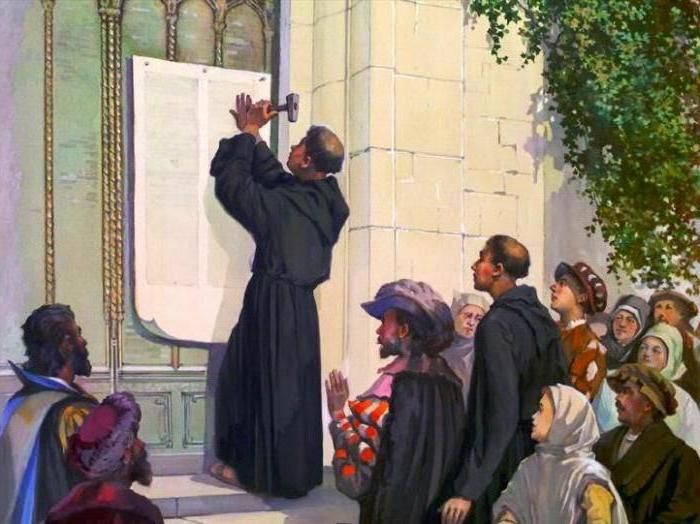 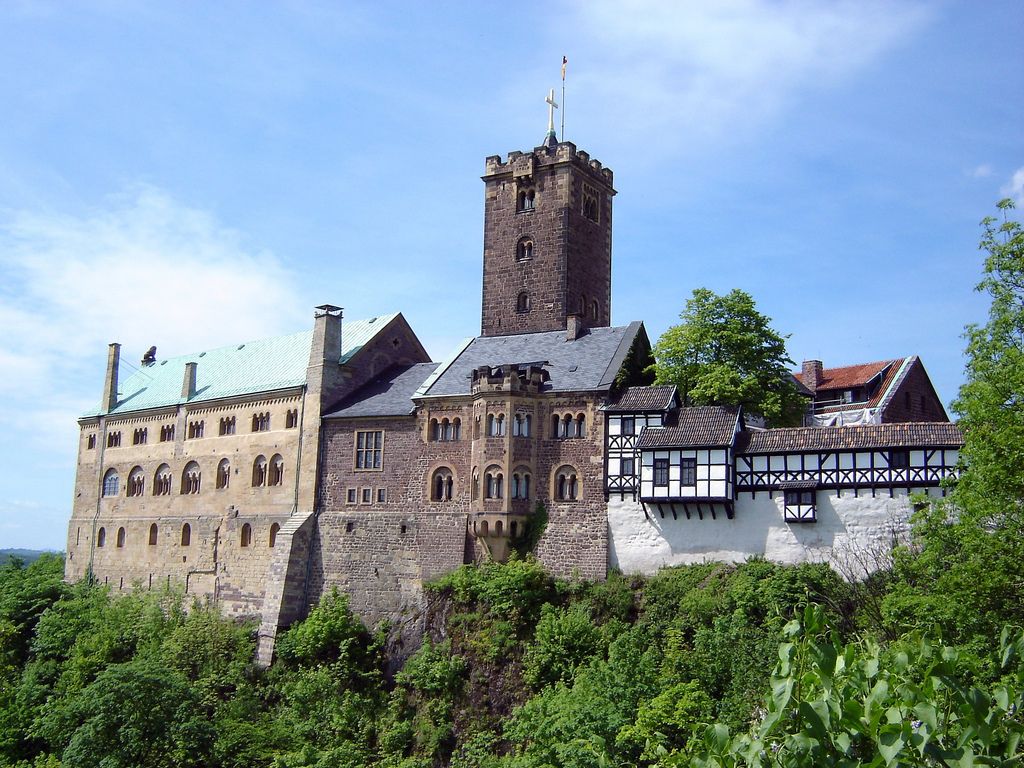 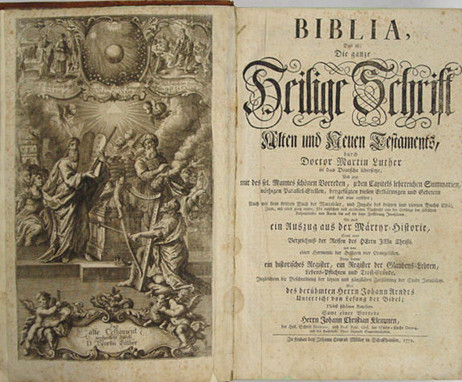 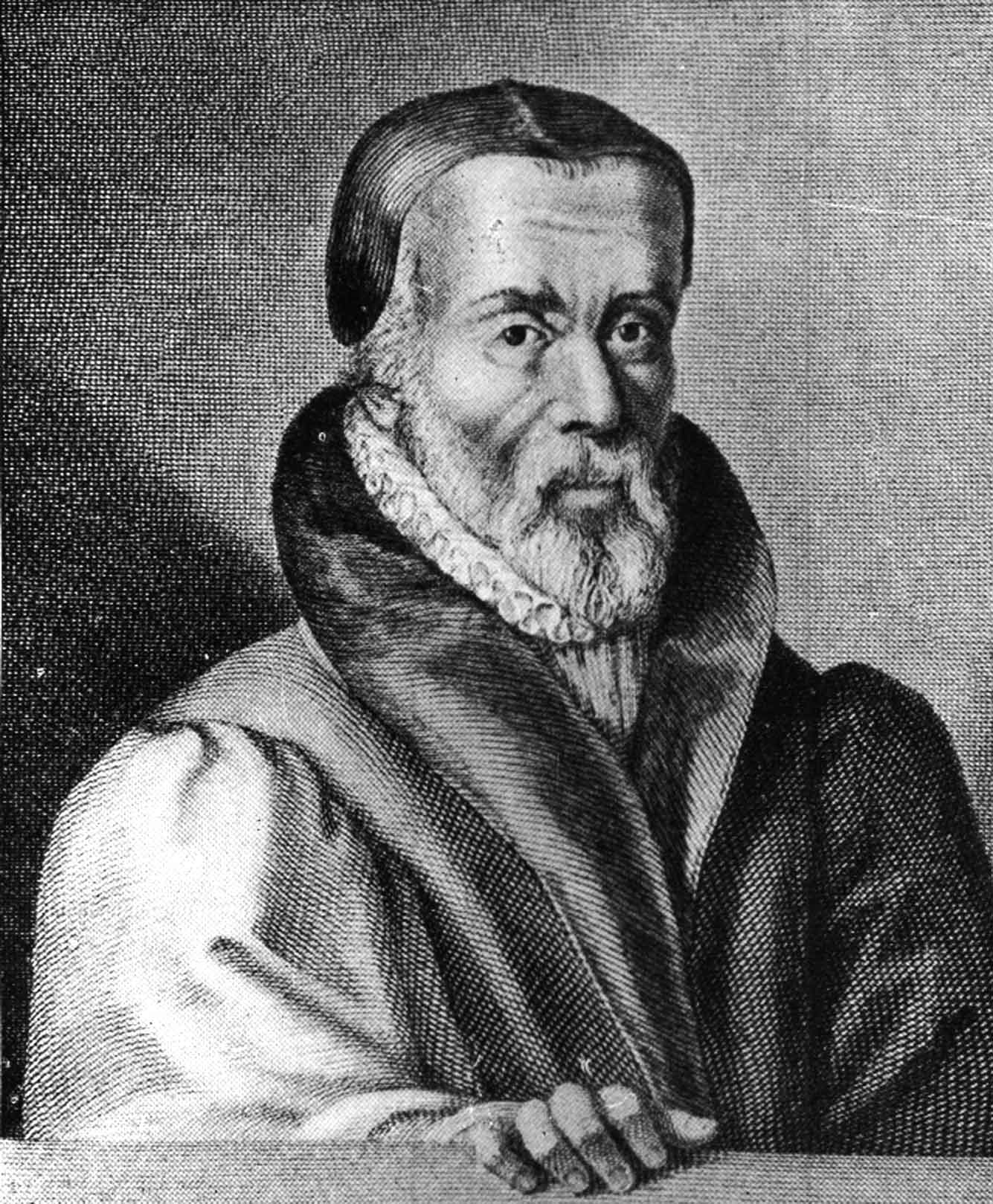 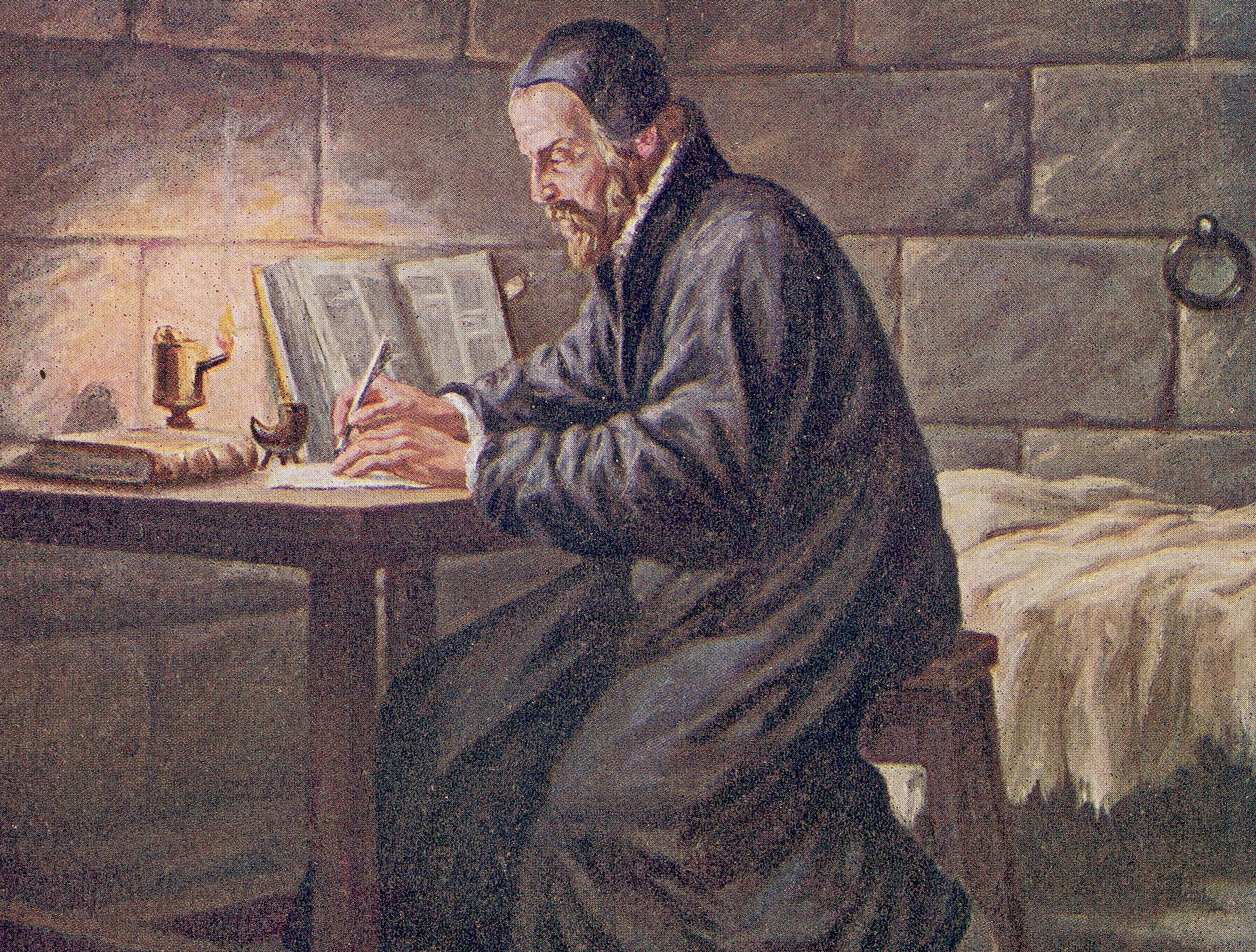 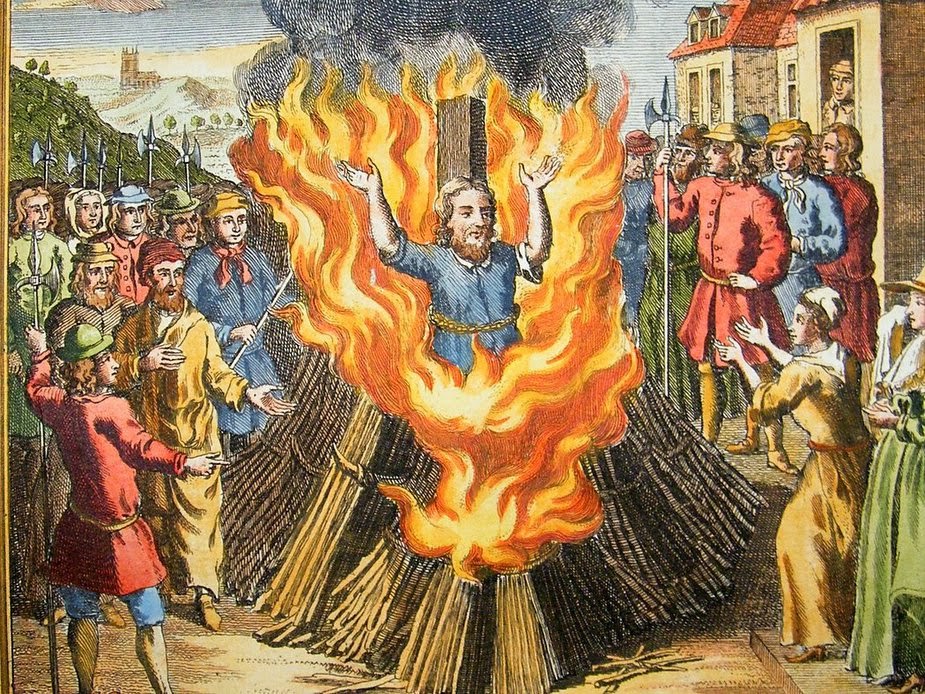